Discussion on aspects in DRU operation – follow up
Date: 2024-07-10
Authors:
Slide 1
Recap – Distributed RU (DRU)
The Distributed tone RU (DRU) feature is widely discussed in TGbn PHY and has been accepted as a solution for the limit of maximal EIRP PSD regulation in the 6GHz band (TGbn SFD, Motion #1)
DRU is currently defined for UL transmissions (TB PPDUs)
This results in smaller number of tones within each 1MHz and thus the total transmitted power of the STA may increase while keeping the maximal (regulated) EIRP PSD value
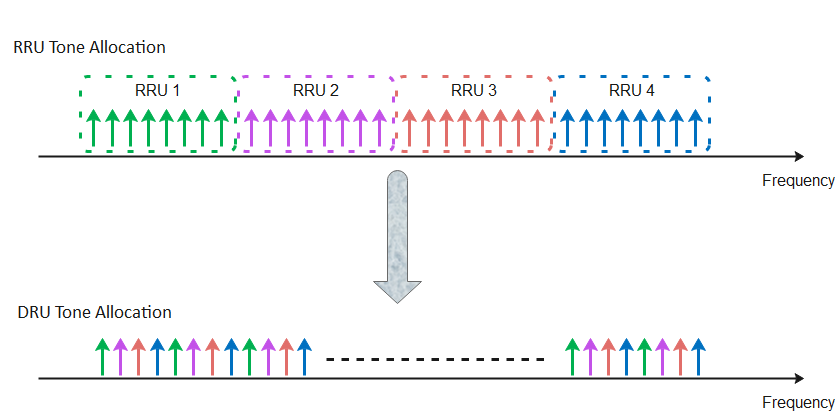 Slide 2
Recap – DRU allocation Problem Statement
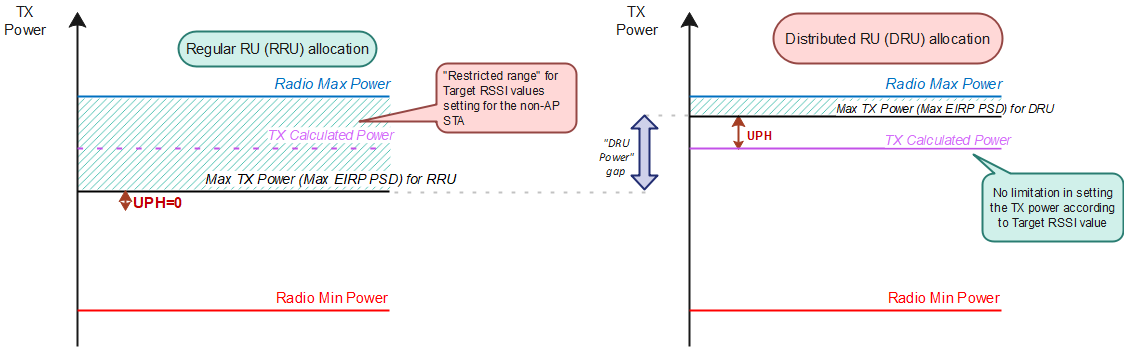 Slide 3
Inefficient RU allocation options for UHR AP
DRU allocation mandates all triggered UHR non-AP STAs to use this mode.
It is preferred to efficiently allocate the DRU, only if is really needed by the UHR non-AP STA (i.e. the maximal TX power of the UHR non-AP STA is limited by the Max EIRP PSD within the allocated BW).
However, if we keep maintaining the AP unaware of the case when the UHR non-AP STA’s TX power is limited by the Max EIRP PSD, the following inefficient options can be considered by the UHR AP for RRU or DRU allocation:
Option 1: Always DRU - Simple and inflexible
Drawbacks:
The same TF can’t include non-UHR non-AP STAs (that do not support DRU allocation).
Less flexible for channel conditions and real traffic needs of each UHR non-AP STA
Option 2: trial and error for DRU allocation - Increase flexibility of link adaptation mechanism
Drawbacks:
Complicates the AP scheduling, while convergence is not assured
Sub optimal solution: long convergence to the optimal size of DRU for the UHR non-AP STAs.
If not converged – it is not clear if the transition to DRU is the factor (for non-convergence).
Slide 4
PSD Limit Request/ Response Action frames
In order to allow flexibility in RRU and DRU allocation and efficiently allocate the DRU only if it is required by the UHR non-AP STA, we propose to enable a UHR AP to use the following management frames with a UHR non-AP :
PSD Limit Request Action frame 
PSD Limit Response Action frame


The above management frames may assist the UHR AP with a DRU allocation for the UHR non-AP STA
Slide 5
PSD Limit Request/Response Action frame
Slide 6
Summary
The DRU feature is accepted in TGbn PHY as a solution for bounded uplink transmit power  due to Maximal EIRP PSD regulation in the 6GHz band
In order to assist the UHR AP in allocating the DRU for a UHR non-AP STA efficiently, we suggest to use PSD Limit Request/ Response Action frames
The management frame do not require real-time response.
The UHR AP will send the PSD Limit Request frame and the UHR non-AP STA will send the PSD Limit Response frame 
The “EIRP PSD limit flag” field (exact name – TBD) may assist the AP in RRU/DRU allocation for the non-AP STA.
The Power Headroom value may assist the AP MLD in setting the Target RSSI for the non-AP STA in the next Triggered UL transmission.
Slide 7
SP1
Do you support adding the following to the TGbn SFD?
The 802.11bn amendment defines a mechanism for a UHR non-AP STA  to assist a UHR AP with a DRU allocation.
NOTE: The mechanism will be based on management frames exchange
Supporting submissions: 11-24/1405r3
Slide 8
SP2
Do you support adding the following to the TGbn SFD?
The 802.11bn amendment defines the following management action frames to assist the UHR AP with a DRU allocation for the UHR non-AP STA 
PSD Limit Request Action frame 
PSD Limit Response Action frame
NOTE: the exact details of management frames - TBD
Supporting submissions: 11-24/1405r3
Slide 9
Reference
[1] 11-24/1058r0 Discussion on aspects in DRU operation  - Arik Klein, Huawei
[2] 11-24/1124r2 Headroom Reason Reporting– B. Hart et al., Cisco
[3] IEEE 802.11 REVme D6.0, section 27.3.15.2 Power Precorrection
Slide 10